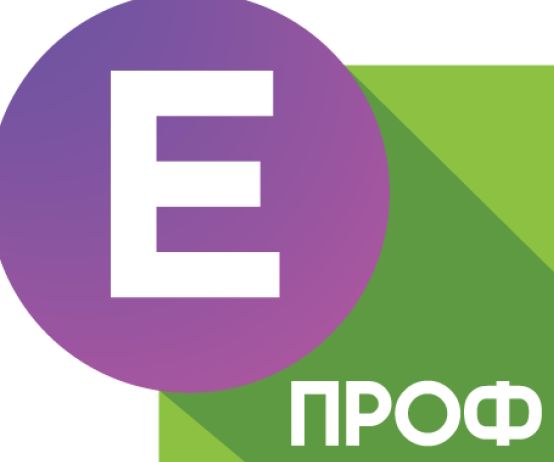 Роль системы образования в опережающем развитии
МОЛЧАНОВ АЛЕКСАНДР СЕРГЕЕВИЧ
•    Зам. руководителя комитета по профобразованию и подготовке кадров общероссийской общественной организации «Деловая Россия
•    Руководитель проекта Профессиональное электронное образование «Е-ПРОФ»
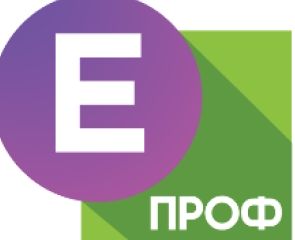 ...ТЕХНОЛОГИИ ИЗМЕНИЛИ МИР
• • •
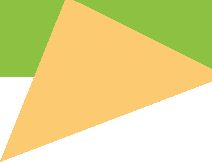 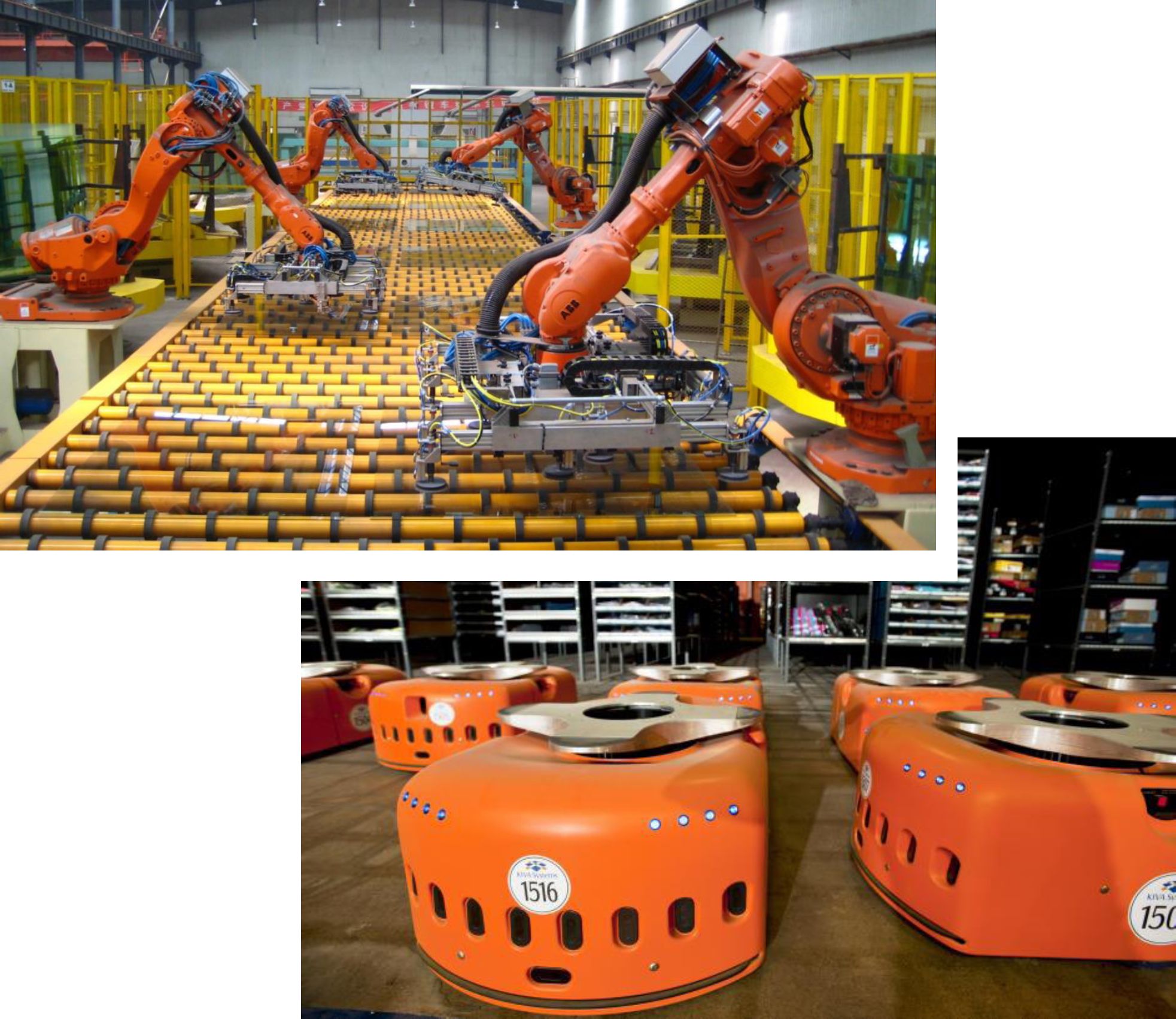 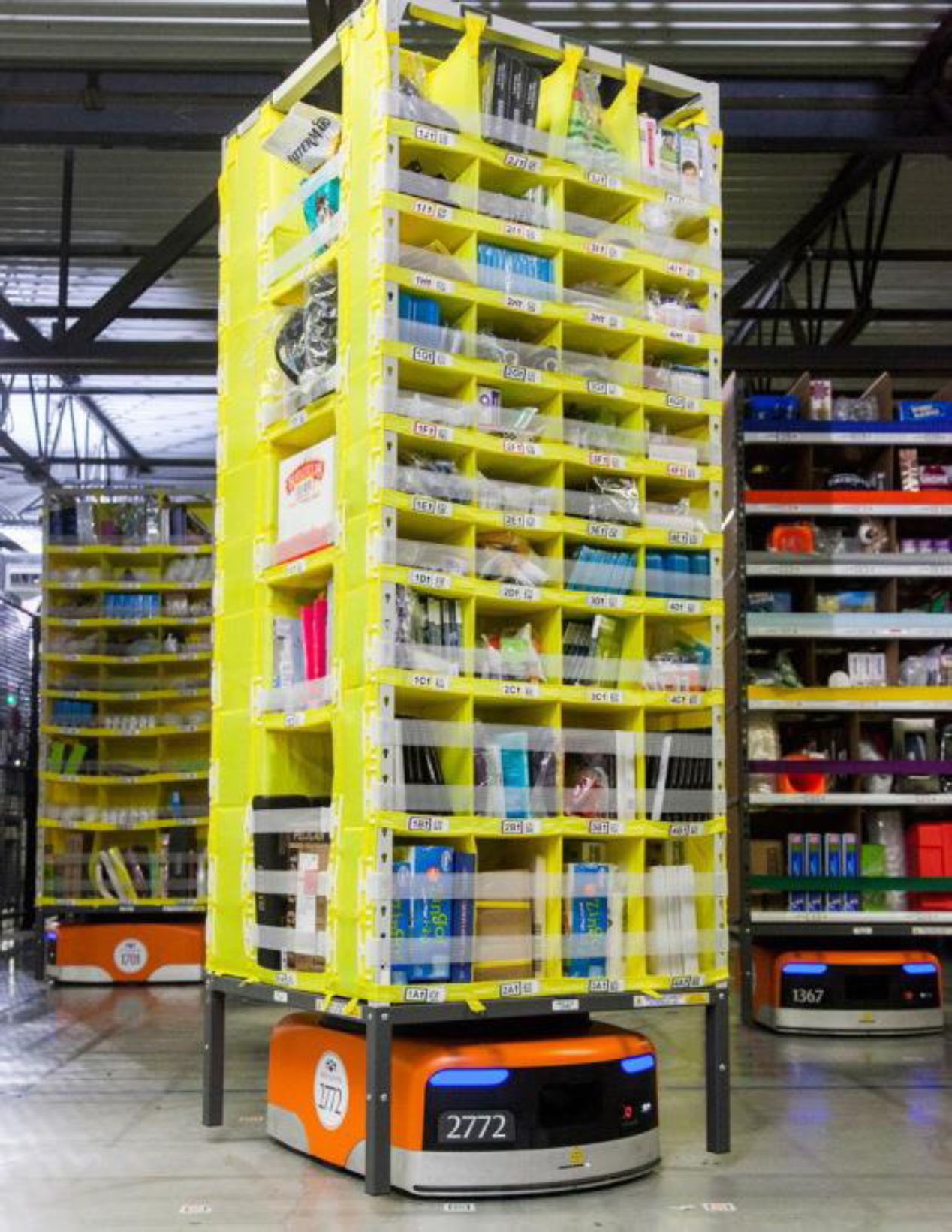 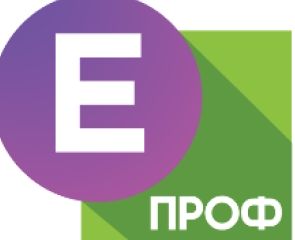 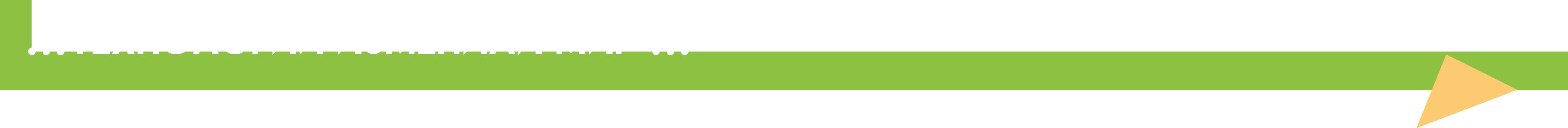 ...ТЕХНОЛОГИИ ИЗМЕНИЛИ МИР
• • •
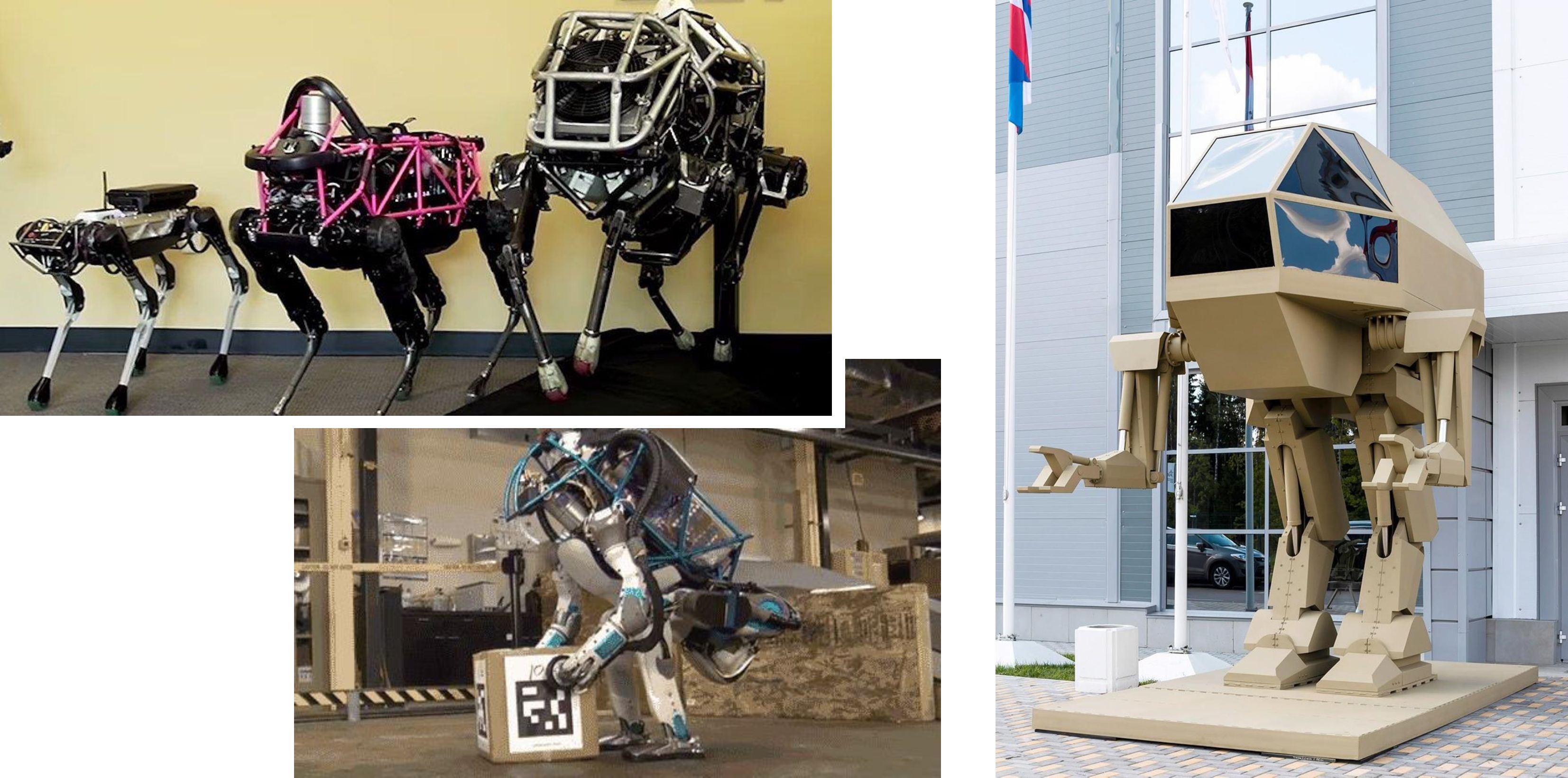 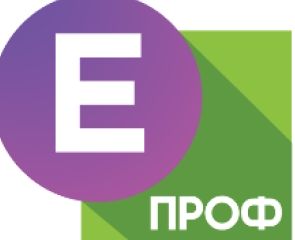 ...ТЕХНОЛОГИИ ИЗМЕНИЛИ МИР
• • •
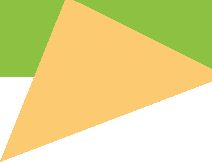 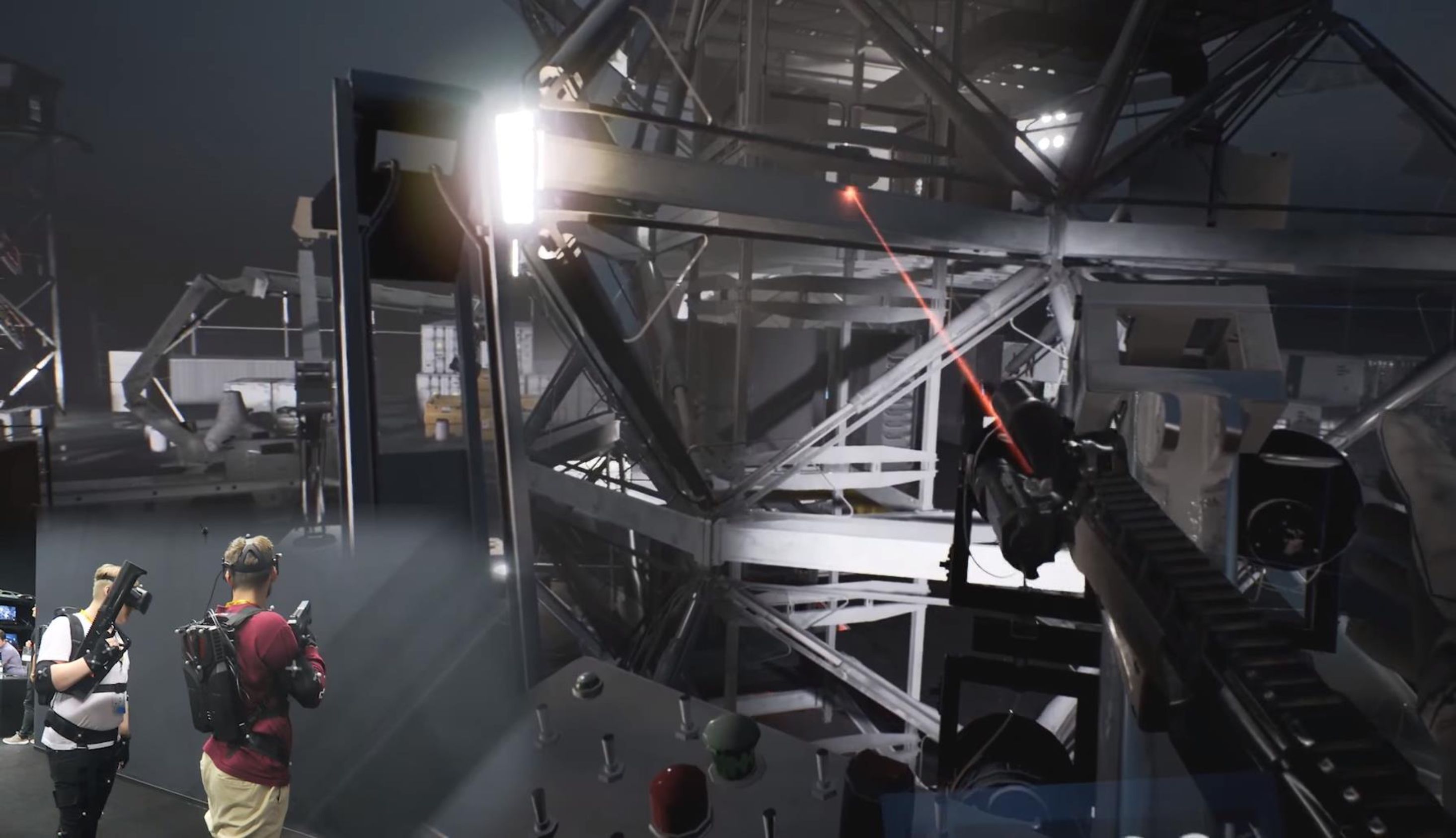 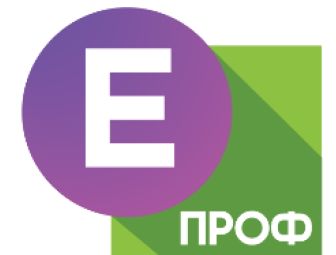 „.ЧЕЛОВЕК - ЧАСТЬ МИРА ТЕХНОЛОГИЙ
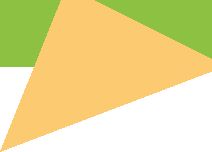 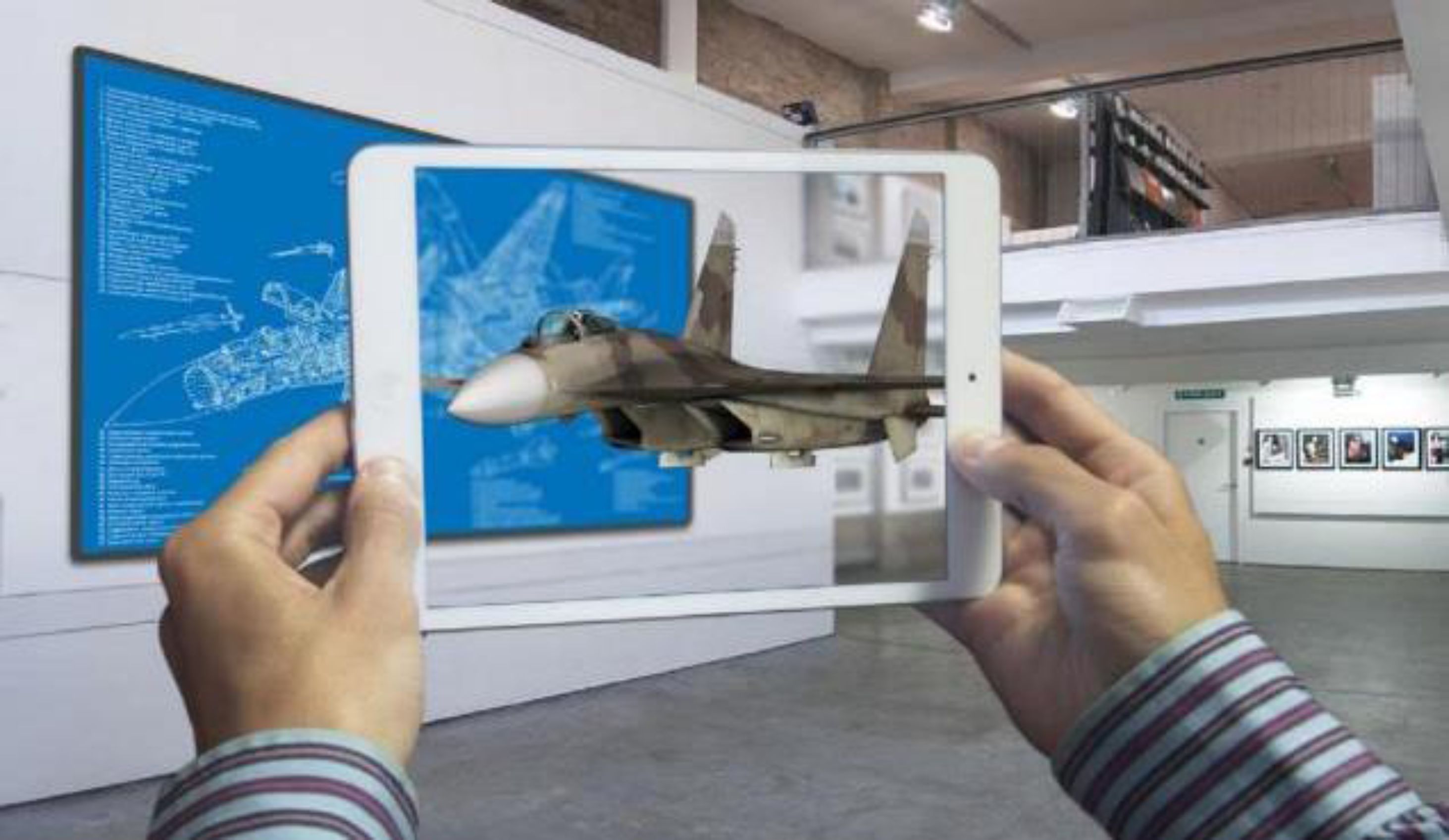 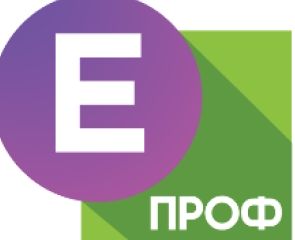 HYPE CYCLE FOR EMERGING TECHNOLOGIES, 2017
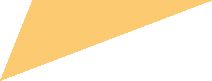 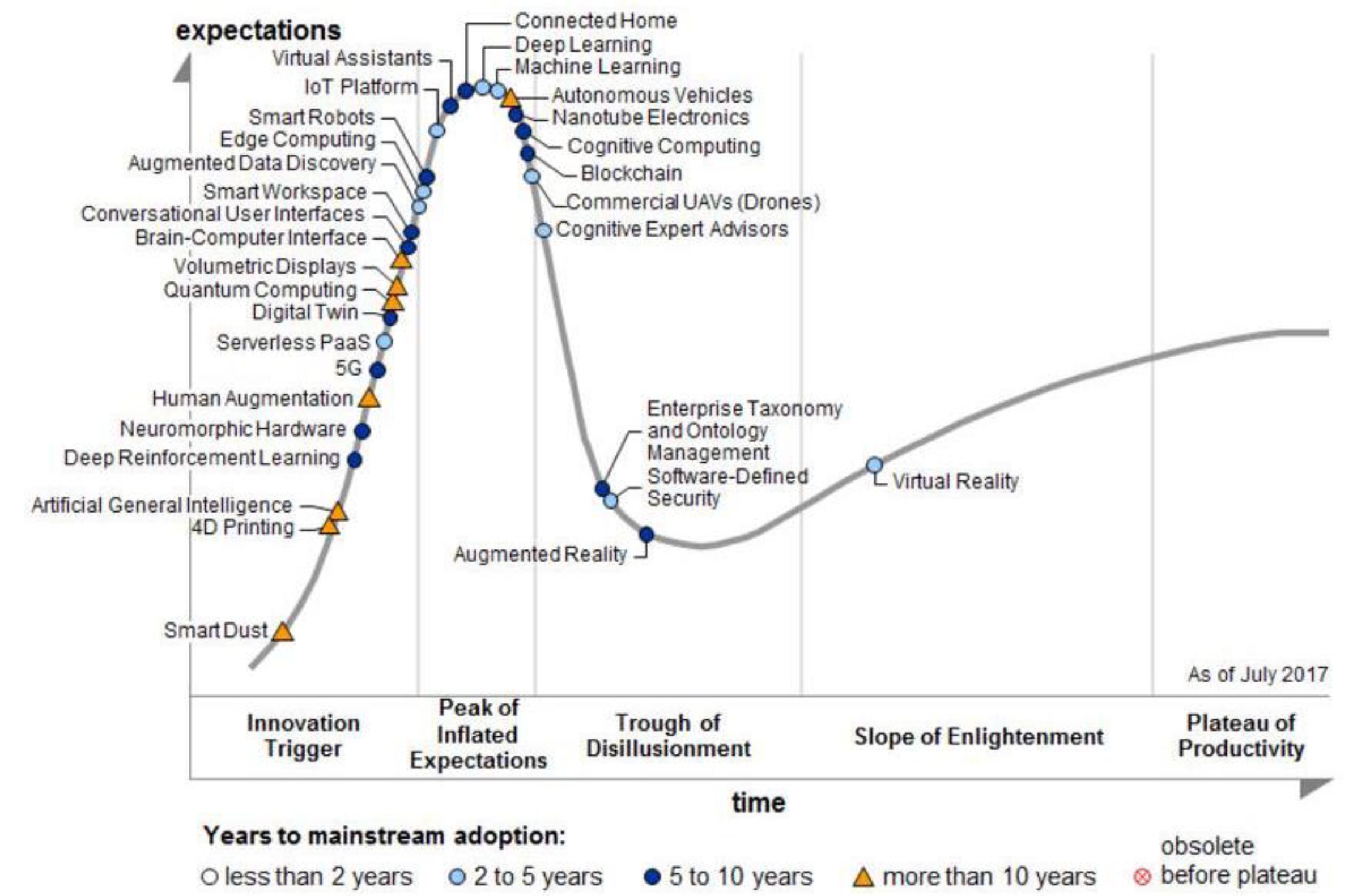 Note: PaaS = platform as a service; UAVs = unmanned aerial vehicles Source: Gartner (July 2017)
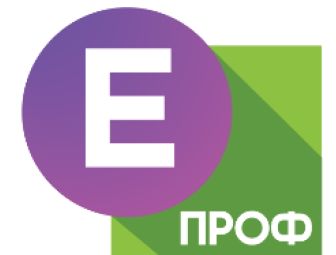 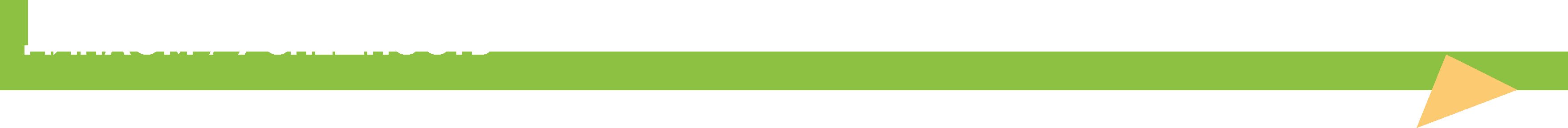 диплом Ф УСПЕШНОСТЬ
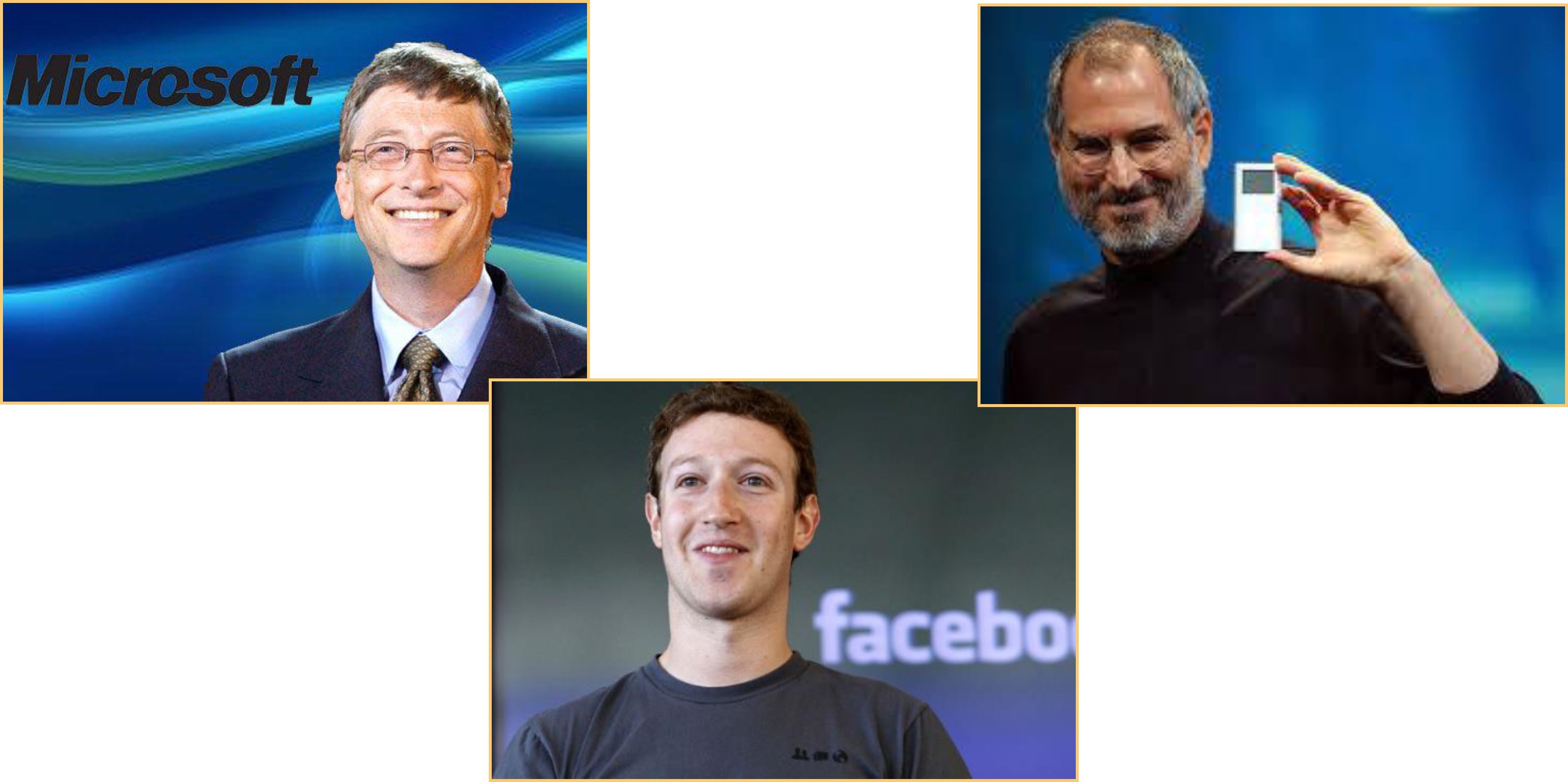 Е
к проф
РАБОТОДАТЕЛЮ ВАЖЕН НЕ ДОКУМЕНТ...
Они не требуют диплома
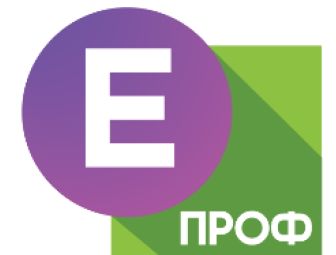 В это ВРЕМЯ в России...
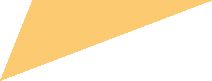 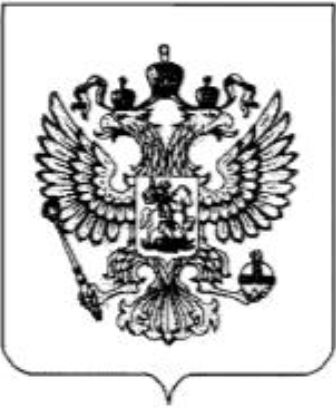 УКАЗ
ПРЕЗИДЕНТА РОССИЙСКОЙ ФЕДЕРАЦИИ
О Стратегии развития информационного общества в Российской Федерации на 2017 - 2030 годы
В целях обеспечения условий для формирования в Российской Федерации общества знаний постановляю:
1. Утвердить прилагаемую Стратегию развития информационного общества в Российской Федерации на 2017 - 2030 годы.
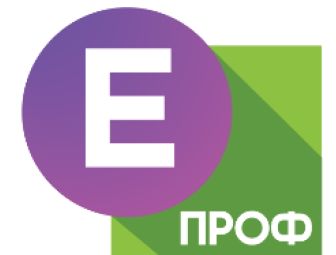 В это ВРЕМЯ в России...
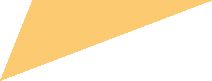 III. Цель настоящей Стратегии и стратегические
национальные приоритеты Российской Федерации при развитии информационного общества
23. В целях развития информационного общества государством создаются условия для формирования пространства знаний и предоставления доступа к нему, совершенствования механизмов распространения знаний, их применения на практике в интересах личности, общества и государства.
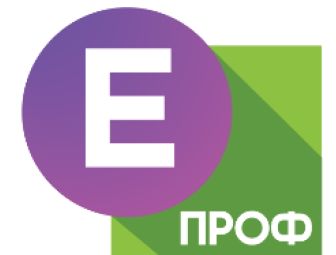 В это ВРЕМЯ в России...
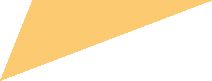 26. Для формирования информационного пространства знаний необходимо:
и) использовать и развивать различные образовательные технологии, в том числе дистанционные, электронное обучение, при реализации образовательных программ;
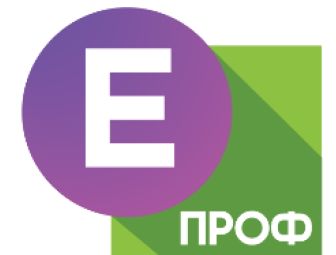 В это ВРЕМЯ в России...
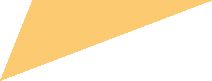 Цифровая экономика. Раздел Кадры:
•    Разработать механизм независимой аттестации (оценки) компетенций в рамках системы образования и рынка труда в условиях цифровой экономики.
•    Стандарты оценки профессиональных компетенций используются в онлайн сервисах для проведения гражданами самооценки своих компетенций.
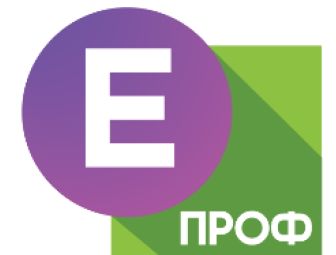 В это ВРЕМЯ в России...
Цифровая экономика. Раздел Кадры:
Создать формат персональных профилей компетенций граждан и траекторий их развития, а также определить правила доступа к этой информации физических и юридических лиц в рамках пилотного проекта.
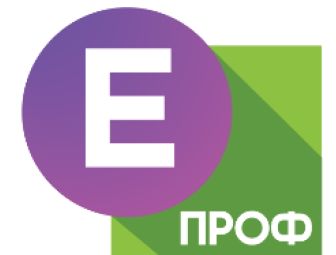 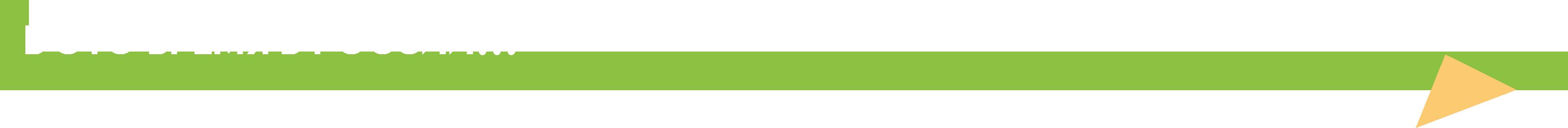 В это ВРЕМЯ в России...
Цифровая экономика. Раздел Кадры:
Ожидаемый результат:
... Сформирован реестр нормативно-правовых ограничений и способов их преодоления в части закрепляющего формат и процедуру открытого формата персональных профилей компетенций граждан и траекторий их развития, позволяющих обучаемым выбирать индивидуально способы (формальные, неформальные, информальные) формирования ключевых компетенций цифровой экономики, и включающих запись их учебной и трудовой деятельности и результатов.
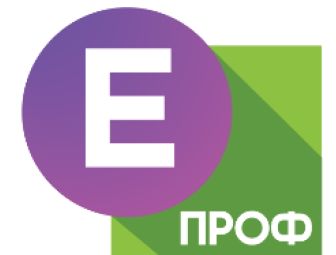 В это ВРЕМЯ в России...
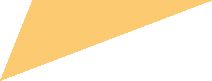 Цифровая экономика. Раздел Кадры:
С учетом требований цифровой экономики разработаны и реализованы программы повышения квалификации, переподготовки и непрерывного профессионального развития педагогов, обеспечивающие их готовность к реализации современных моделей образовательного процесса.
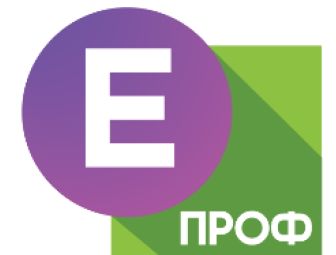 В это ВРЕМЯ в России...
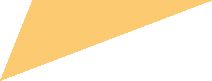 Цифровая экономика. Раздел Кадры:
Ожидаемый результат:
Разработано не менее 30 онлайн-курсов для преподавателей...
Результаты мониторинга позволят получить актуальные данные о готовности ППС проходить программы профессиональной переподготовки в формате онлайн-курсов; внедрять цифровые технологии в учебный процесс.
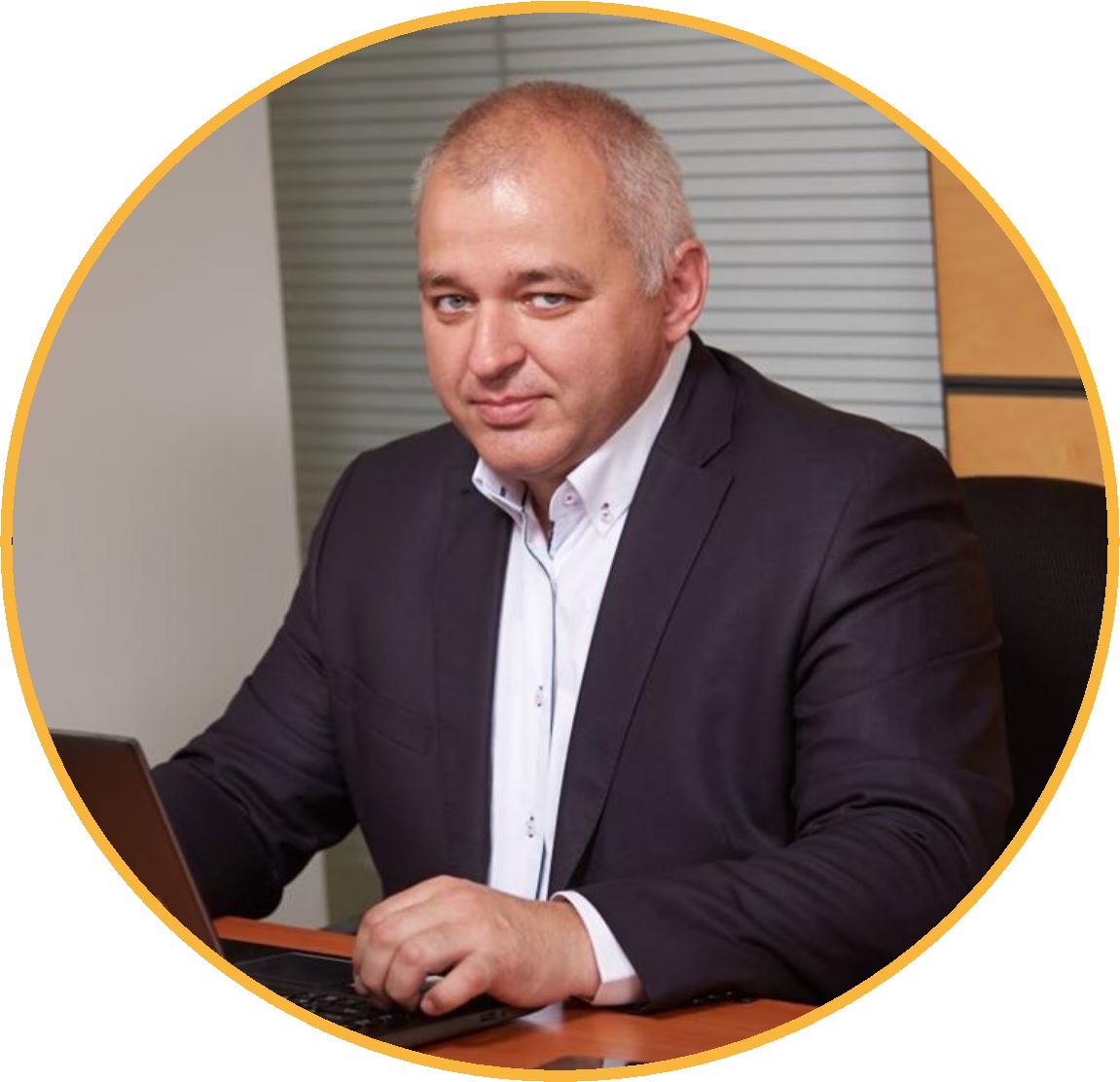 ВАШИ ВОПРОСЫ?
Молчанов Александр Сергеевич, к.п.н.
Зам. руководителя комитета по профобразованию и подготовке кадров общероссийской общественной организации «Деловая Россия» Alex.molchanow@gmail.com
+7-925-0387870
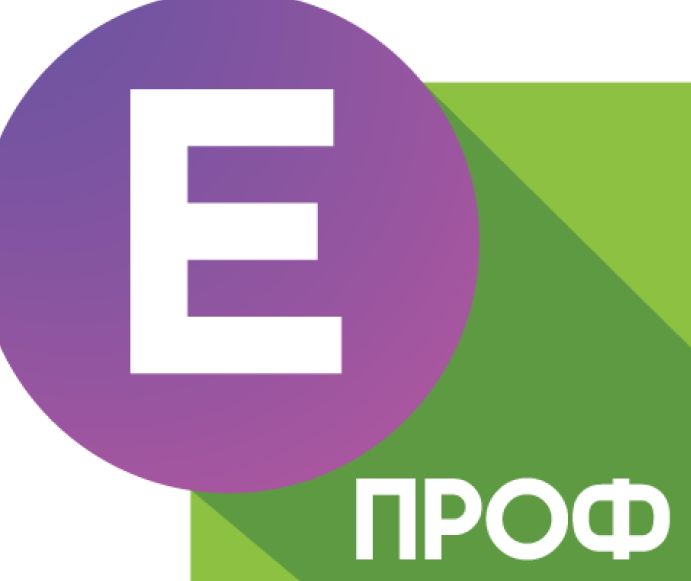 Профессиональное электронное образование ООО «Е-проф» www.profedu.online
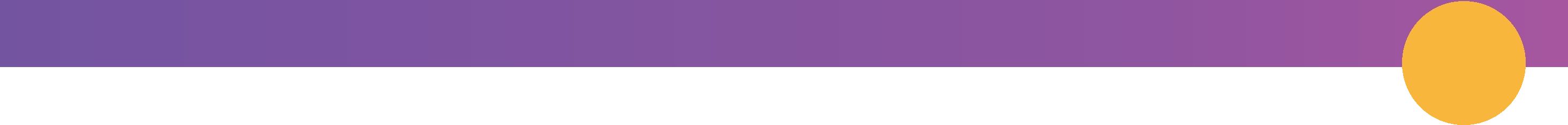